Sexual dysfunction in organic disease
Dr. Mitra Abdoli
MD. Gynecologist ,FESCM
Fellowship of European Committee of Sexual Medicine
National Association of Iranian Gynecologist and Obstetrics(NIGO)
Female sexual dysfunctionDesirearousalorgasmPain
Etiology

Medical factor
Physical
Psychological
Emotional
Medical aspectscontraceptionpregnancychronic diseasesurgeryAging
Psychological factors

Satisfaction with relation
Self image
Earlier negative experiences
Prevalence of sexual problems decreased with increasing age except in trouble lubricating
Significantly related to marital status (Divorced , widowed : elevated risk)
Educational status (desire/orgasm/pain/sexual anxiety)
Urinary tract symptoms: arousal /pain disorder in women
STI
Sexual life after menopause
personal and relationship distress:
psychosocial factors
the biological changes at menopause
Low sexual desire
Menopause
orgasm
Increased prevalence of physical symptoms
Frequency of sexual activity
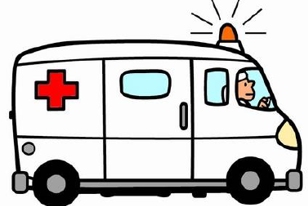 Good past sexual HX.
Good physical and mental health
Healthy marital relationship
Higher education /social class
Positive effect
Sexual dysfunction in relation to age and menopause

HSDD due to Inadequate lubrication, vaginal dryness, and dyspareunia
changes  in intensity, duration of stimulation needed for arousal and orgasm 
orgasmic response: muted or take longer to achieve
lower frequency of sexual activity  more than men
decrease estrogen , androgen         low desire, poor arousal, dyspareunia, impaired orgasm         reduced sexual satisfaction
1
2
emotional and cognitive aspects of sexuality 
type of menopause (natural or surgical)
achievement of reproductive goals, education, body image, and self-esteem
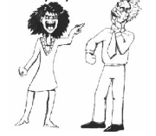 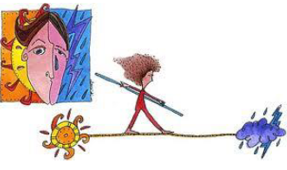 Age- related changes in midlife
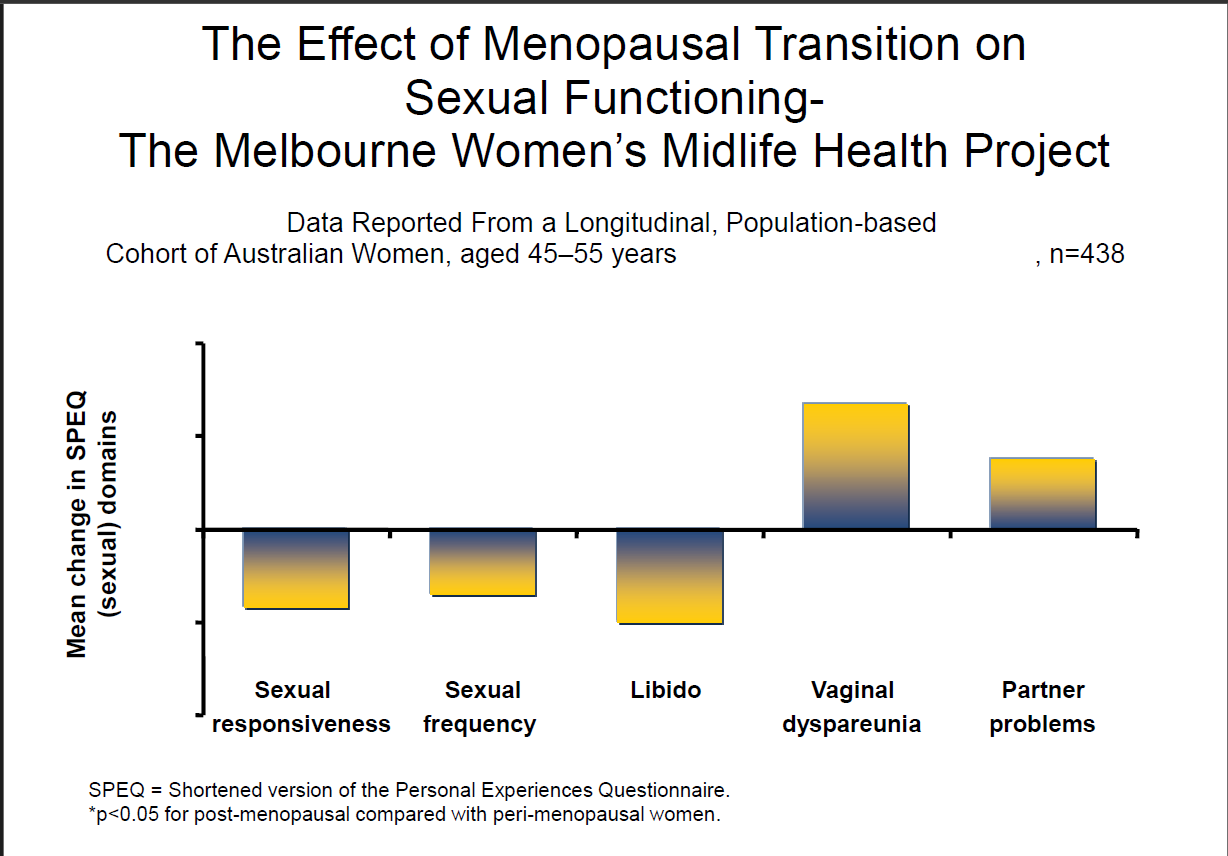 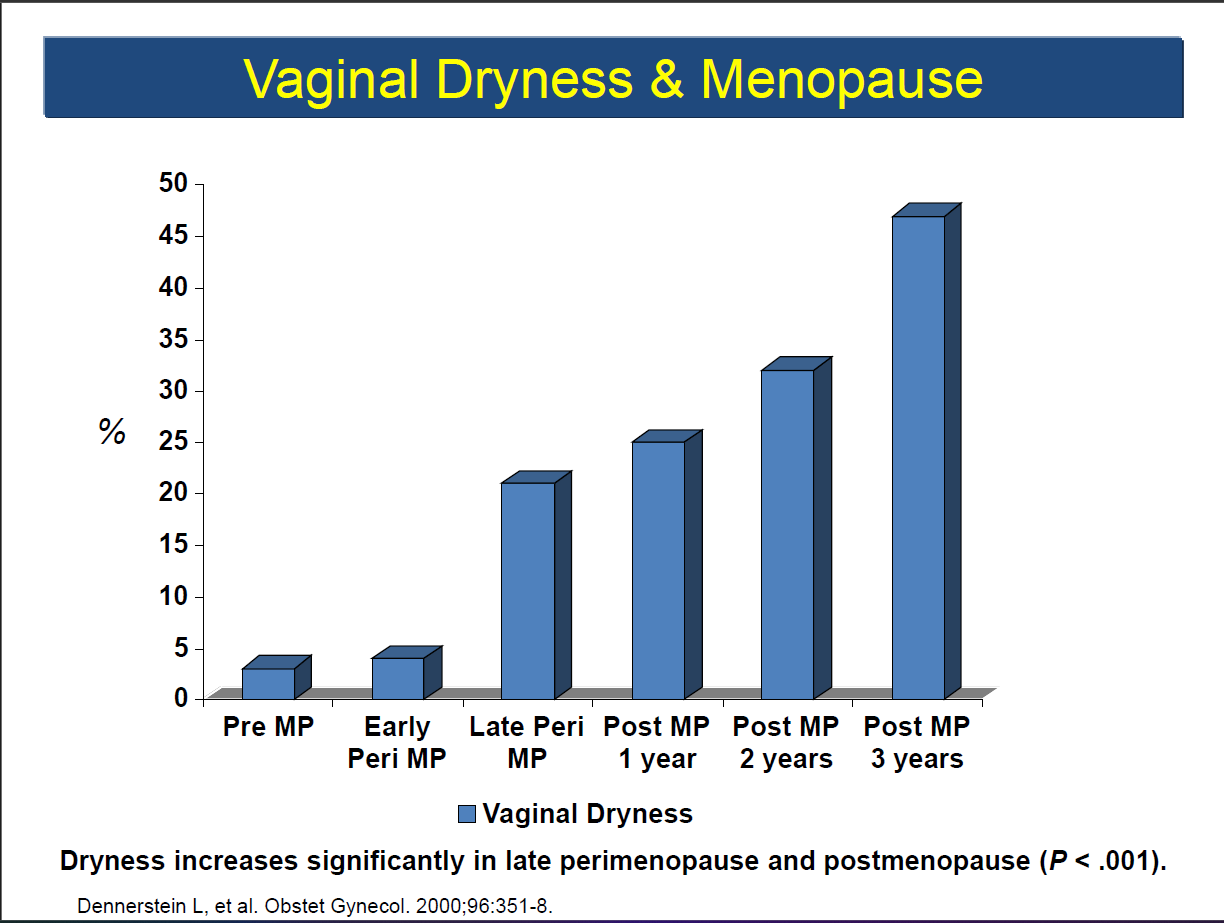 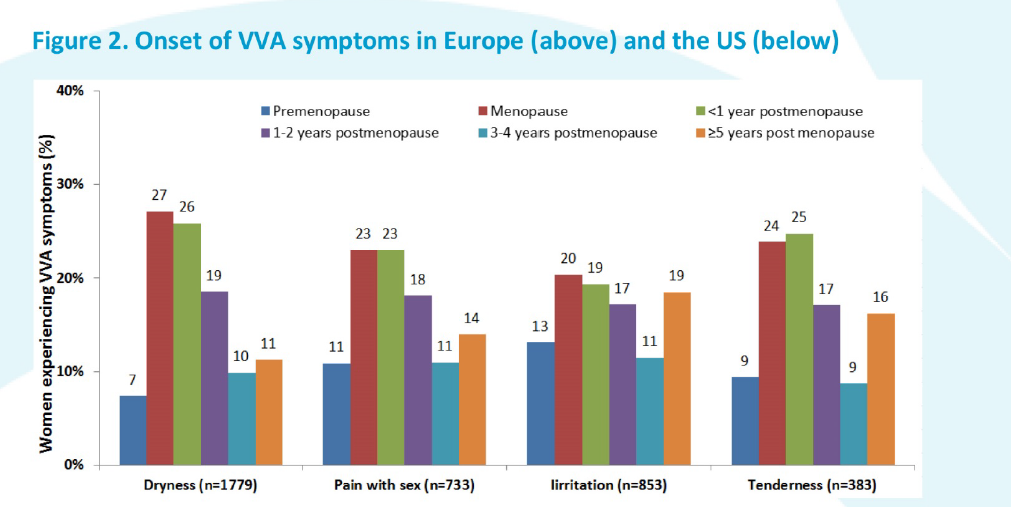 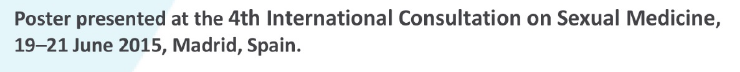 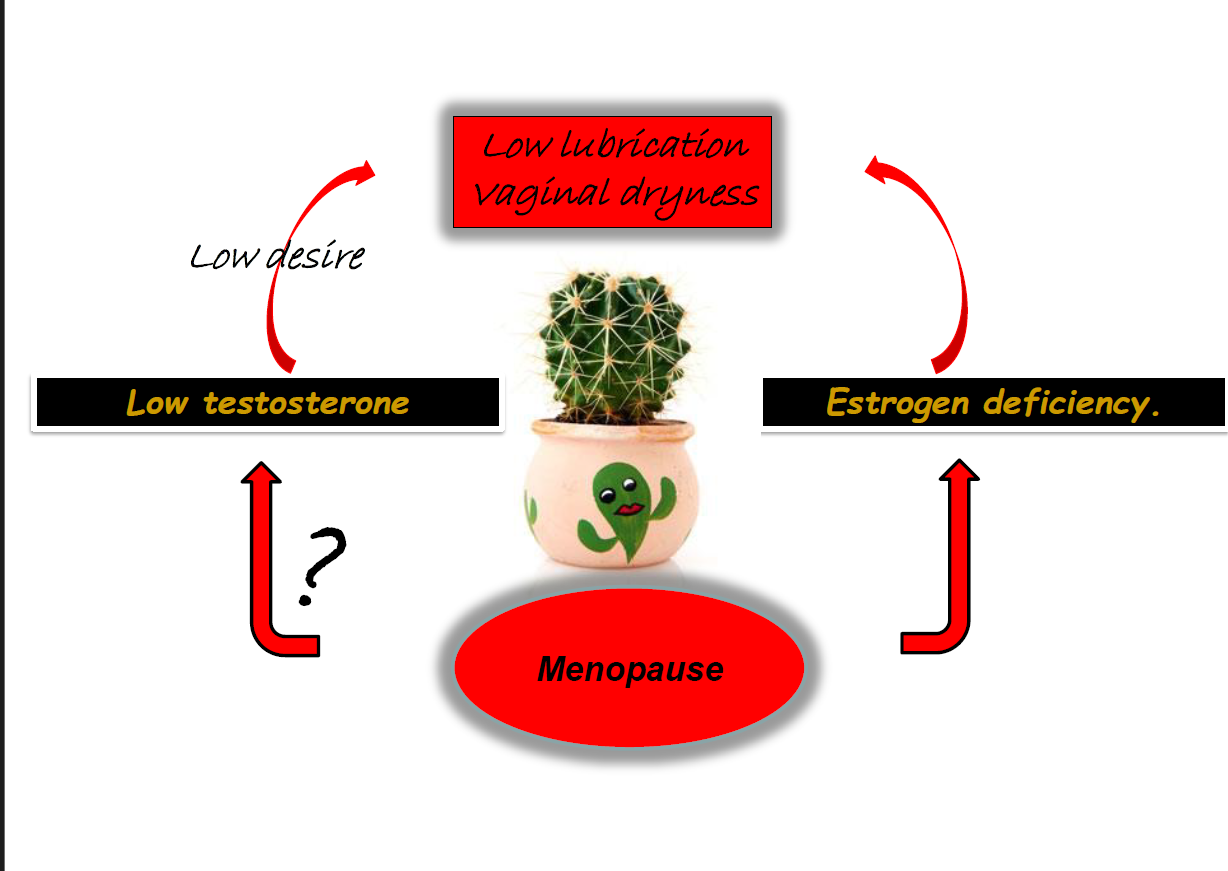 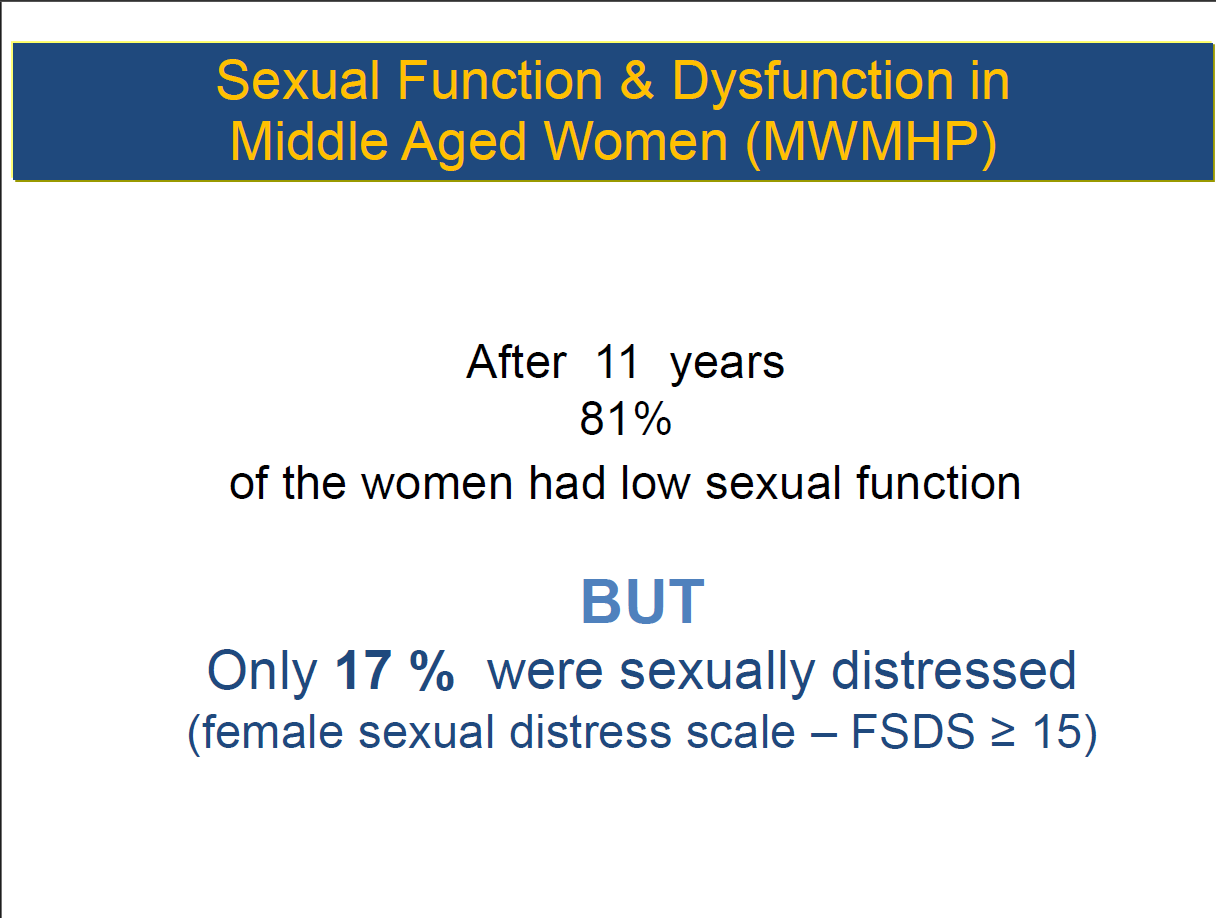 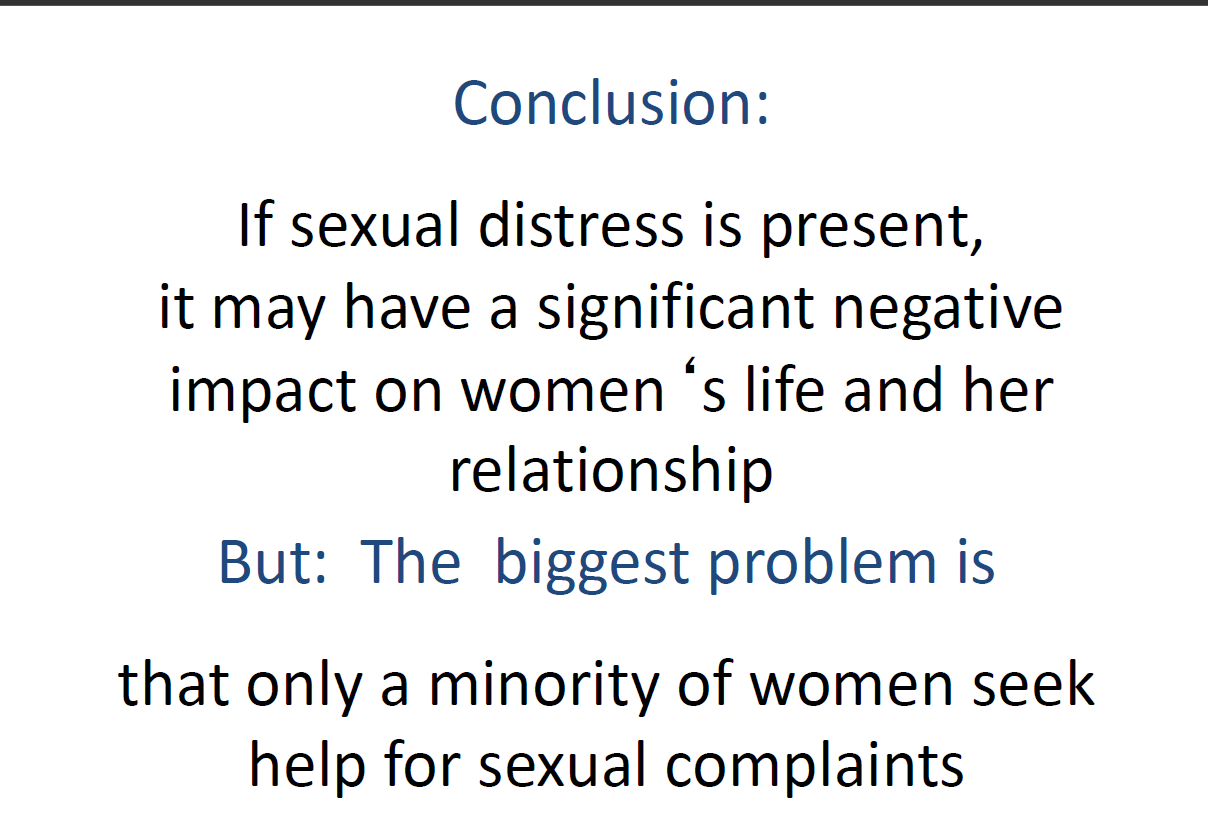 Basic questions:
Are you sexually active?
Any sexual problem :pain ,dryness ,difficulty getting aroused ,sexual desire ,satisfaction ,orgasm 
Any sexual problem in spouse
Many problems in postmenopausal women are due to PE/ ED
Medical exam

Full pelvic examination
Ultrasound
External genital exam
Pain trigger point
Pelvic floor
Vaginal PH
Lab test(TSH/FBS/Iron/D3/FSH/LH/Prolactin)
Total testosterone/SHBG/Free T(for T therapy)
Others as indicated
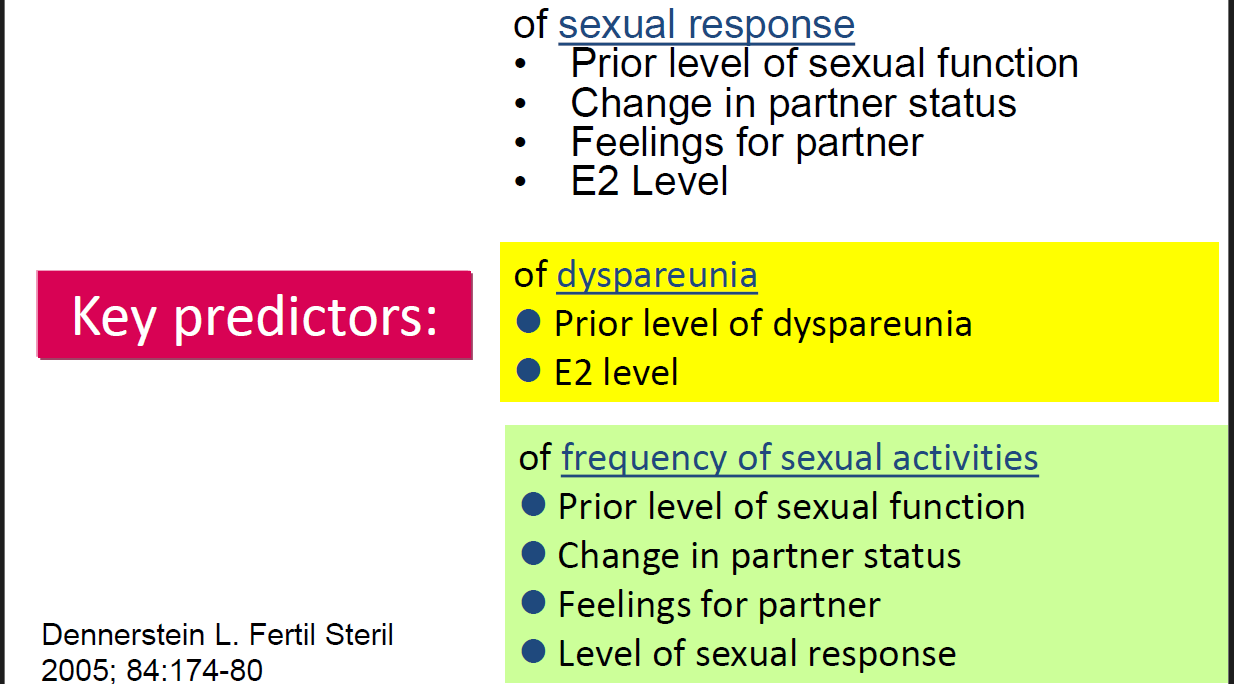 Treatment
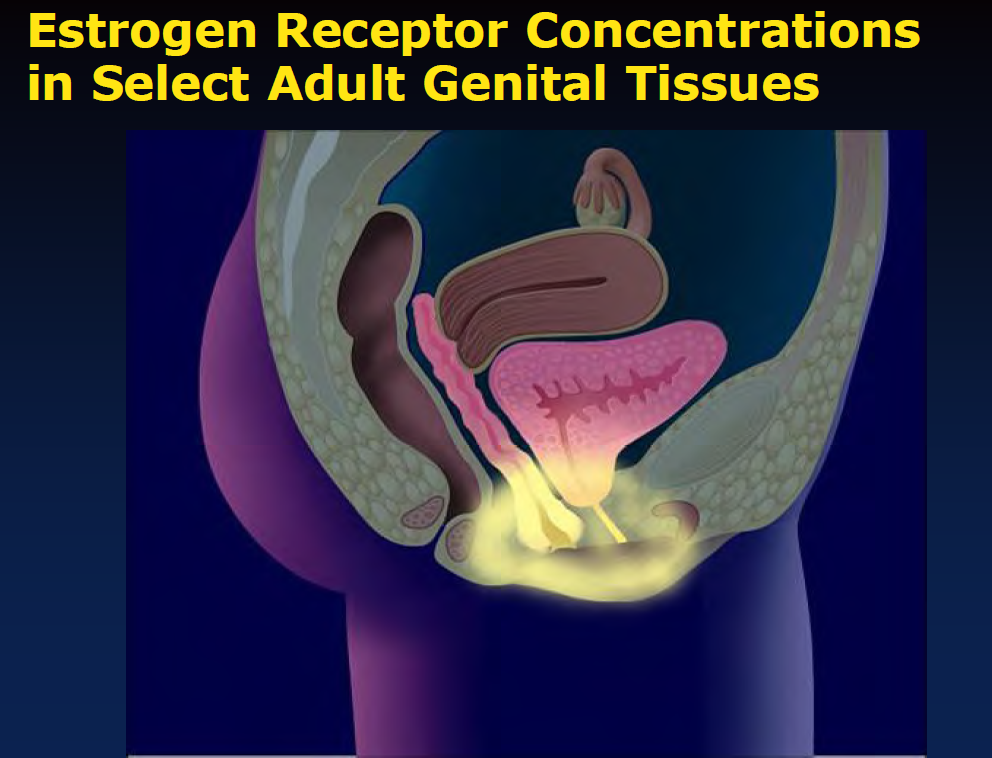 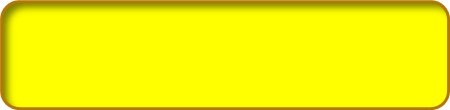 Estrogen therapy
VVA/GSM is natural sign of aging, has significant biological, psychological and social consequences.
Systemic Est
Local Est 
current low dose therapies are effective & FDA-approved Result in
 minimal systemic absorption in local E
long-term safety without medical risk or endometrial stimulation.
Androgens
Testosterone preparations: 
IM
subcutaneous implants
 transdermal testosterone patches
oral formulations 
often in combination with estrogen therapies
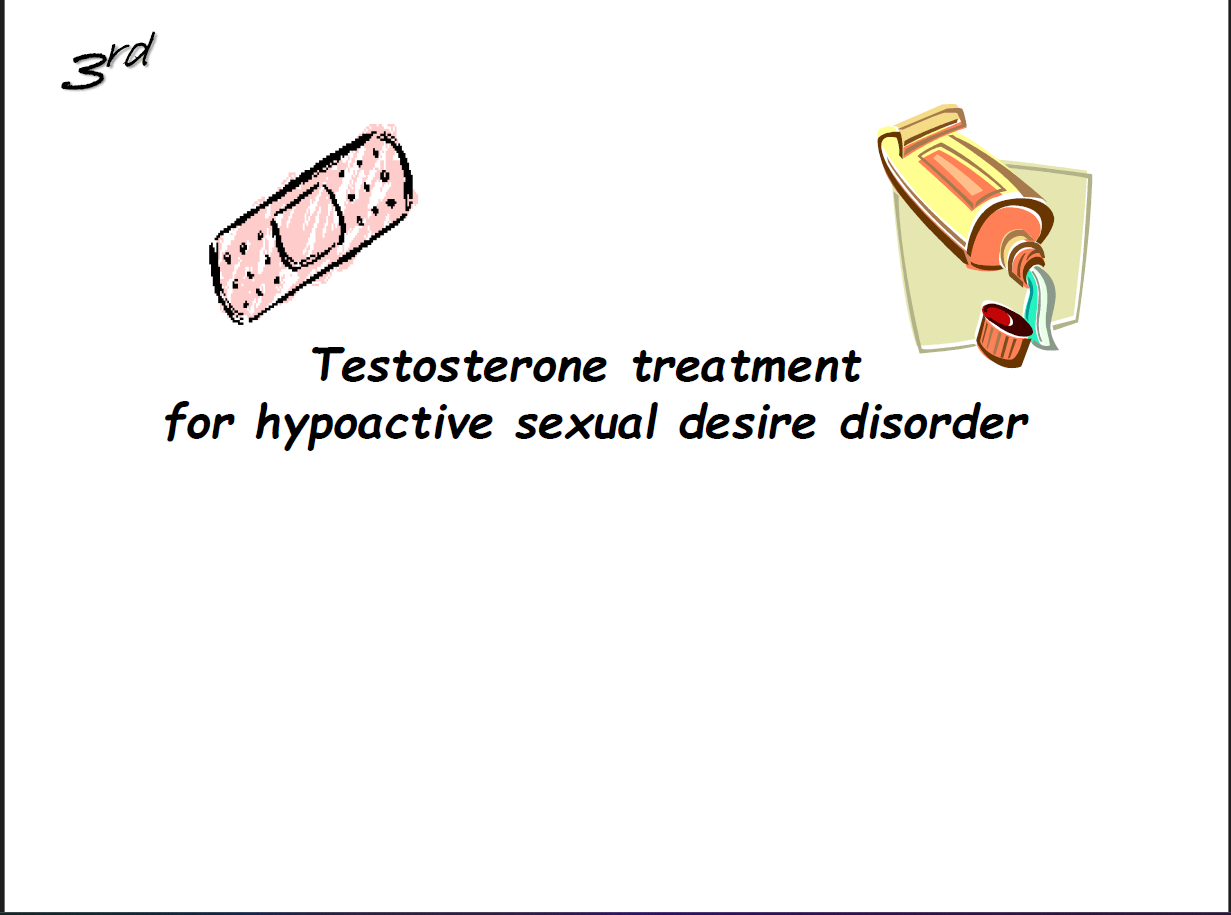 systemic T: Increase libido
Vaginal T: Decrease vulvovaginal atrophy
There is no testosterone level for diagnosis of HSDD or for use as a treatment target.
Total testosterone concentration is the best practical assay.
Total testosterone and SHBG should be measured before initiating therapy.
Proper dosing should attain and maintain total testosterone levels in the premenopausal physiological range.
Compounded testosterone, pellets, IM injections ,oral formulations are not recommended.
 Additional testing and alternative strategies may be required to assess failure to respond to typical testosterone treatment, particularly when testosterone or SHBG levels are high
If an approved female formulation is not available, one-tenth of a standard male dose can usually achieve the normal premenopausal physiological range.
Contraindication

signs of clinical androgen excess (acne, hirsutism, androgenic alopecia) 
using an antiandrogenic medication (finasteride, dutasteride). 
hormone-dependent neoplasia should only be recommended in consultation with oncologist
Women with a high SHBG concentration are less likely to experience treatment benefit
DHEA: production declines with increasing age
low levels of DHEA associate with low desire
Oral DHEA not recommended for HSDD in postmenopausal women with normal adrenal function
vaginal DHEA (FDA approved) only effective for dyspareunia because of vulvovaginal atrophy.
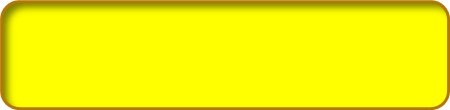 Tibolone
Synthetic steroid  :selective tissue estrogenic activity regulator
As an estrogen , androgen and progesterone in multiple tissues
Treating mood and sexual desire 
Long term safety ???
Previous breast cancer 
Women over 60 y(Increased risk of stroke)
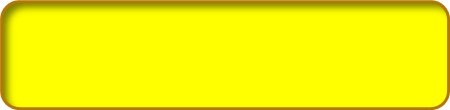 Psychosocial therapy
Basic counselling :
 physiologic and psychologic change
Couple relationship
Change in desire
Psychosexual management
Behavioral T
Psychosexual therapy
Couple T
Neurokinin 3 (NK3) receptor signalling play a key role in positive and negative feedback loops regulating the hypothalamic-pituitary-gonadal (HPG) axis.the absence of estrogen            greater proportion of the brain chemical neurokinin 3 (NK3)         trigger a disruption in the brain's ability to regulate body temperature.
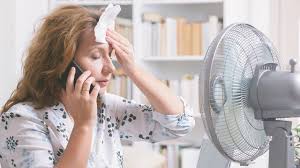 Hot Flash
Other non hormonal drug

 SSRI
SNRI
Clonidine
Herbal products can affect physical and sexual state
Targeting KNDY Neurons

Fezolinetant Neurokinin 3 receptor antagonists
New treatment/ non-hormonal therapies for the treatment of vasomotor symptoms in menopausal women 
Thermoregulation (4-12 week)
FDA approved:  2024
Premature Ovarian Insufficiency and Early Menopause

Menopausal hormone therapy (MHT) is strongly recommended for early menopause, at least until the age of natural menopause
 relieving symptoms 
 preventing long-term medical conditions.
Physiological replacement of estrogen (and progesterone if the uterus is intact)
The controversies surrounding the use of MHT concerning benefits and risks should not apply to the premature and early menopause population
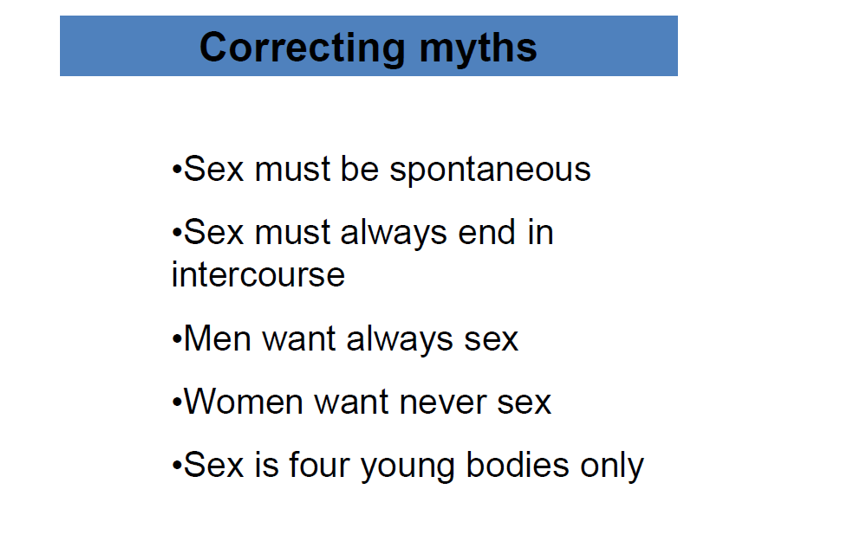 Myths about sexuality
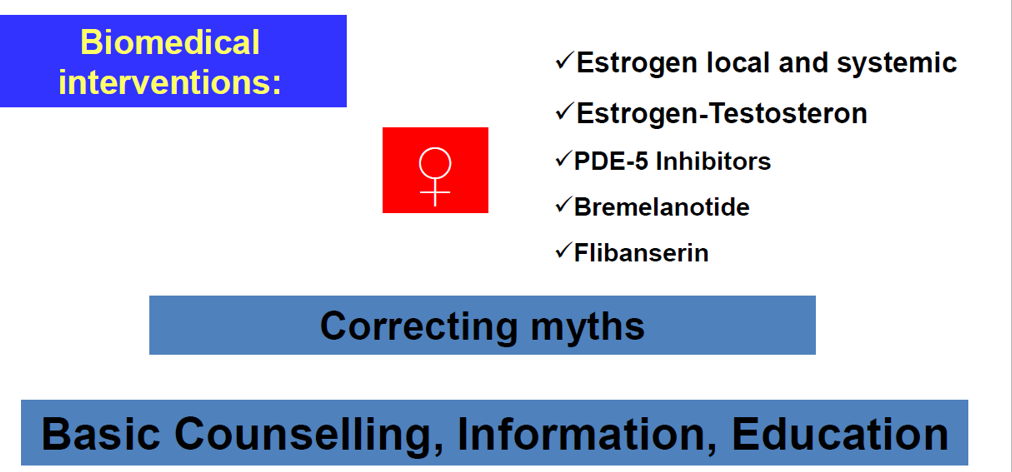 Meno-pause 
Is not Sex-pause
No upper age limit for sexual activity
Pelvic organ prolapse and Sexual Function
Prevalence FSD in POP : 25-63%
The higher stage POP (regardless of vaginal topography but dependent body image)
Correlation between SF/pelvic floor disorder
Higher score in POP: 
decreased arousal
Infrequent orgasm
Increased dyspareunia(due to body image and self steam more than change in anatomy)
No correlation with vaginal dimension and sexual activity or SF
Associated factor
menopause(deceased sexual interest/arousal)
 low lubrication
low androgen: low desire/genital sensation/ responsiveness
Depression , social factor
Effect of surgery of pop surgical 
Dissection             tissue damage ,devascularisation ,denervation
Decreased vaginal blood flow and fibrosis
Mesh           dyspareunia, tissue contracture ,mesh erosion
Attention
Patient selection specially in
 pelvic floor dysfunction(muscle spasm ,trigger point, interstitial cystitis) 
Vulvodynia
Chronic constipation
Obstructive lower urinary tract syndrome
This patients maybe has more complication and less satisfaction especially in Coitus UI
Prevalence of urinary Incontinence : 43-45%
Sexual dysfunction:
29% in SI 
71% in UI
MUI(mixed)lower quality of life(QOL)
UI & FSD
Direct affect
Desire
Lubrication
Orgasm , Sexual satisfaction

Indirectly
Dermatitis and vulvar irritation
Dyspareunia
Fear engaging in sexual activity
34% : HSDD
23% : Arousal disorder
11% : orgasmic deficiency
7% : Lower desire , lubrication , sexual satisfaction
Prevalence Coitus urinary incontinence (CUI) :10-27%
During in orgasm related to Detrusor over activity
During penetration or thrust related to SI 
More effect On QOL
Treatment
Biofeedback
Functional electrical stimulation
Pelvic floor muscle exercise 
Vaginal cones
Energy base devices
Pelvic Rehabilitation Program(PRP)
Behavioral treatment:
Empting bladder before sexual activity
Avoid ingestion fluid one hour before love making 
Intercourse at female recumbent position(decreasing prolapse pressure and leakage)
Water base lubricant/vaginal estrogen(decreased trauma)
Treatment pain after urogynecological surgery
Analgesics
Anti inflammatory drugs
Muscle relaxant
Local anesthetics injection
Nerve block
Steroid injection at trigger point
Trans vaginal injection of BOTOX
Successful surgery and improvement SF : pre-existing behavioral- emotive and partner related factors
The role of cervix in sexual function is unclear and controversy
Important to consider both urinary and sexual health concerns
Sexual counselling skills
Be empathy the effects Of POP on sexual life as well as overall quality of life
View of her self , embarrassing ,relationship with partner
Describe all available treatment(surgical and non surgical)
Follow patient for improvement
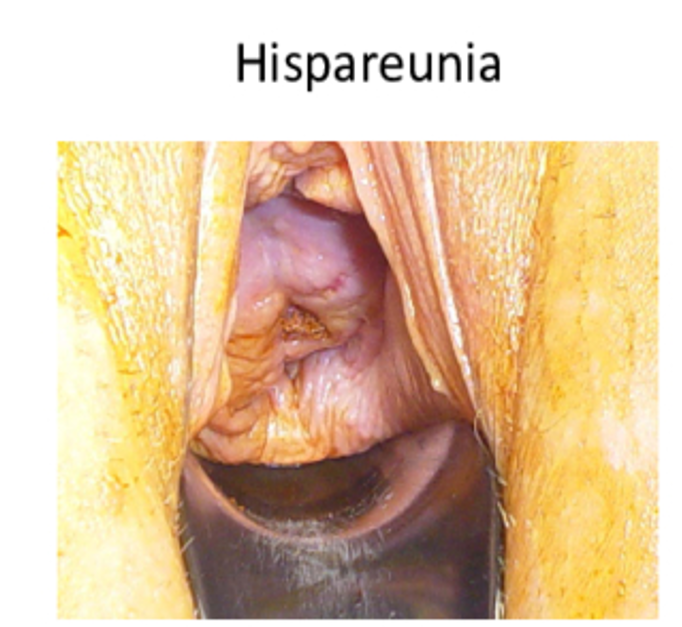 hispareunia
Partner dyspareunia
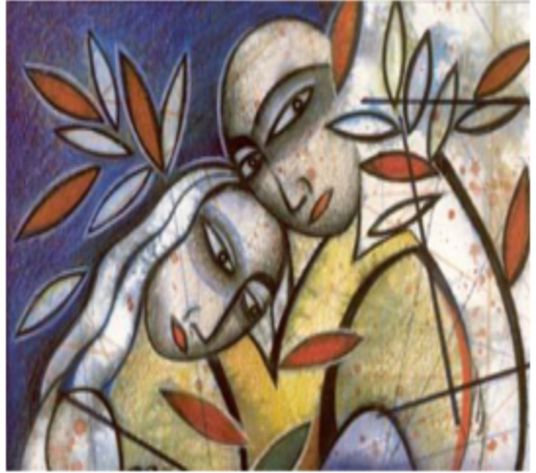